Использование связанных пространственных данных в геоинформационных системах
Степан Кузьмин
OpenStreetMap.org
OpenStreetMap data
Mapnik image
OpenStreetMap XML (.osm)
Google KML
OGC GML
ESRI shapefile (.shp)
Import to PostgreSQL/PostGIS
LinkedGeoData.org
[Speaker Notes: SPARQL endpoint (Live + Static) Virtuoso
Datasets]
browser.linkedgeodata.org
[Speaker Notes: Фасеточный поиск]
Quantum GIS (qgis.org)
QGIS LGD plugin
Найти поле с типом Geo:Geometry в запросе
Выполнить SPARQL запрос
Определить тип геометрии в ответе
Добавить атрибутивную информацию
Создать слой
PREFIX lgdo: <http://linkedgeodata.org/ontology/>
SELECT ?barname ?bargeo
FROM <http://linkedgeodata.org>
WHERE {
	?bar 	a lgdo:Bar .
	?bar 	geo:geometry ?bargeo .
	?bar 	rdfs:label ?barname .
	FILTER (
		bif:st_intersects (?bargeo, bif:st_point
			(60.609394, 56.832247), 5)
	) .
}
Выполнение запроса
Результат
Вопросы?
github.com/StepanKuzmin/lgd
to.stepan.kuzmin@gmail.com
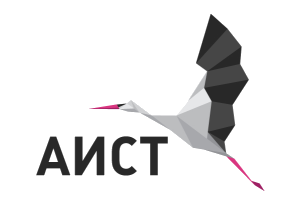